ЛЕКЦИЯ № 1. 

Основы бухгалтерского учета
 в 
сфере гостиничной деятельности
Вопросы:

1.Основные понятия,  виды бухгалтерского учета.
2. Задачи, принципы, требования и допущения бухгалтерского учета
3.Организация ведения бухгалтерского учета в сфере гостиничной деятельности
4.Нормативное регулирование бухгалтерского учета (самостоятельно)
5.Объекты бухгалтерского учета
Вопрос 1.

Основные понятия, виды бухгалтерского учета.
Представьте себе гостиницу, ресторан, или спортивный, развлекательный комплекс. 

Здесь ежедневно осуществляется множество разнообразных финансово-хозяйственных операций:
 -вселение и выселение гостей, их питание, 
 -закупка и списание материалов, 
 -оплата коммунальных услуг,
 -начисление и выплата заработной платы работникам, 
 -начисление и уплата налогов, взносов и сборов 
 и много других наличных и безналичных расчетов. Очевидно, что без систематизации учетных записей не обойтись.
Конечно же, Вам не нужно изобретать способы систематизации бухгалтерской информации. 

 Систематизацию учетных записей еще в XV веке предложил Лука Пачоли. 

Основные положения были изложены им в труде «Трактат о счетах и записях». 
В качестве основных условий коммерческого успеха он указывал на «умение верно вести книги и быстро считать» и «вести свои дела в должном порядке и как следует, чтобы можно было без задержки получить всякие сведения как относительно долгов, так и требований». 

С тех пор разработано множество подходов, форм, методов, стандартов учета и идет непрерывный процесс их совершенствования.
Зададимся вопросом: для чего нужен бухгалтерский учет в сфере гостиничной деятельности?
 

Для формирования документированной систематизированной информации об объектах бухгалтерского учета гостиниц и аналогичных средств размещения и составления не ее основе бухгалтерской (финансовой) отчетности.
Бухгалтерский учет 

 формирование документированной систематизированной информации 
об объектах, предусмотренных Федеральным законом, в соответствии с требованиями, установленными Федеральным законом, 
и составление на ее основе бухгалтерской (финансовой) отчетности.
Однако надо учесть, что гостиничный бизнес представлен большим многообразием коллективных средств размещения. 

Их собственниками, особенно собственниками мини­отелей, могут быть индивидуальные предприниматели. 

Согласно ст. 6 Федерального закона от 6 декабря 2011 г. № 402­ФЗ «О бухгалтерском учете»  
индивидуальные предприниматели могут не вести бухгалтерский учет, 
в случае, если в соответствии с законодательством РФ 
о налогах и сборах они ведут учет доходов или доходов 
и расходов и (или) 
иных объектов налогообложения 
в порядке, установленном указанным законодательством.
В этом случае, они в целях налогового учета 
ведут книги учета доходов и расходов организаций и индивидуальных предпринимателей, 
применяющих упрощенную систему налогообложения или 
книги учета доходов индивидуальных предпринимателей, 
применяющих патентную систему налогообложения.
И у индивидуальных предпринимателей, оказывающих услуги гостиниц, ресторанов и т.д. и применяющих упрощенную систему налогообложения (УСН) или единый налог на вмененный доход (ЕНВД), 
и у гостиничных предприятий, 
применяющих общий режим налогообложения или ЕНВД, 
формируется один из видов учетной информации — 
налоговая информация.
Помимо налоговой информации, в сфере гостиничной деятельности формируется оперативная учетная информация (бронирование номеров, даты групповых заездов и выездов, заказ на проведение в гостинице или аналогичном средстве размещения корпоративных мероприятий и др.)

Исходя из этого, в гостиницах и аналогичных средствах размещения ведется :
-оперативный, 
-налоговый, 
-бухгалтерский финансовый 
-бухгалтерский управленческий учет.
Финансовый учет 
ориентирован на сбор информации и ее обработку для инвесторов, кредиторов, поставщиков, клиентов, работников, органов власти и других внешних пользователей. 

Инвесторам важно с минимальным риском вложить средства в гостиничный бизнес и получить доход на свои инвестиции; кредиторам своевременно вернуть займы и получить причитающиеся по ним проценты; поставщикам нужно знать о платежеспособности гостиничного предприятия; корпоративные клиенты интересуются надежностью гостиницы или аналогичного средства размещения; работники хотят получать стабильную заработную плату; органы власти на базе учетной и отчетной информации принимают меры по регулированию деятельности гостиничных предприятий.
Управленческий учет 

предназначен для внутренних пользователей и ведется в объеме, требуемом для нужд управления гостиницей или аналогичным средством размещения. 

Принципы организации управленческого учета гостиничное предприятие определяет самостоятельно в зависимости от конкретных потребностей, здесь оно свободно в выборе методов его ведения.
На основании сведений финансовой отчетности широкий круг пользователей имеет возможность проводить сравнительный анализ деятельности различных организаций, поэтому финансовый учет и отчетность во всех странах регламентируются законодательно или посредством закрепленных практикой общепризнанных принципов и стандартов. 

Для регламентации учета устанавливаются единые принципы его организации, оценки имущества, формы финансовой отчетности.
В системе управления гостиничным предприятием бухгалтерский учет выполняет ряд функций. 

 К основным функциям  бухгалтерского учета относятся: 
-контрольная, 
-информационная, 
-аналитическая, 
-функция обратной связи, 
-обеспечение сохранности имущества.
контрольная функция 

обеспечивает контроль за сохранностью, 
наличием и движением предметов труда, 
средств труда, денежных средств, 
за правильностью 
и своевременностью расчетов с государством 
и его службами. 

С помощью учета осуществляются три вида контроля: предварительный, текущий и последующий.
Функция обеспечения сохранности имущества -

Данная функция тесно связана с контрольной функцией. 
Правильно организованная система учета позволяет не только выявлять растраты, хищения, недостачи, порчи, потери, но и предупреждать их. 

Инструментом для реализации функции обеспечения сохранности имущества для вас послужит инвентаризация, в результате проведения которой вы сможете определить изменения, происшедшие в составе собственности.
В процессе исчисления показателей деятельности гостиничного предприятия широко используется измерение его хозяйственных средств с помощью измерителей.

Учетный измеритель 
представляет собой определенную учетную единицу, которая производит измерение 
и исчисление хозяйственных средств 
и операций на предприятии.
Ведение учета прежде всего предполагает количественное измерение учитываемых объектов. 

С этой целью используются учетные измерители: 

-натуральные,

-трудовые,

-денежные.
Натуральные измерители служат для отражения в учете хозяйственных средств и процессов в их натуральном выражении, мерой, массой. 

     Применение натуральных измерителей зависит от особенностей учитываемых объектов, т. е. от их физических свойств.

     Объекты учета могут измеряться единицами массы (килограммы, тонны и т. д.), счетом (количество штук, пар и т. д.). 
      
     С помощью натурального учета ведется систематическое наблюдение за состоянием движения конкретных видов материальных средств, основных и т. д.) и осуществляется контроль за их сохранностью.
Трудовые измерители применяют для отражения в учете количества затраченного рабочего времени, исчисленного в рабочих днях, часах, минутах. 

Трудовые измерители в сочетании с натуральными используют для исчисления размера оплаты труда, выявления производительности труда, определения норм выработки и т. д.
Денежный измеритель занимает центральное место в учете и используется для отражения разнообразных хозяйственных явлений и обобщения их в единой денежной оценке. 

    Только с помощью денежного измерителя можно подсчитать общую стоимость разнородного имущества предприятия (зданий, помещений, материалов и т. д.). 

    Денежный измеритель выражается в рублях и копейках. 
    Посредством их суммируются произведенные затраты (расходы) предприятия, ранее выраженные в трудовых и натуральных измерителях.
Вопрос 2. 

Задачи, принципы, требования и допущения бухгалтерского учета
Вопрос 3.

Организация ведения
 бухгалтерского учета 
в
 сфере гостиничной деятельности
Ведение бухгалтерского учета и хранение документов  бухгалтерского учета организуются генеральным директором гостиничного предприятия (или индивидуальным предпринимателем, занимающимся гостиничным бизнесом). 
  Генеральный директор (индивидуальный предприниматель) может выбрать один из следующих вариантов ведения бухгалтерского учета:

—вести бухгалтерский учет лично;
—возложить ведение бухгалтерского учета на любое должностное лицо гостиничного предприятия;
—заключить договор об оказании услуг по ведению бухгалтерского учета с физическим или юридическим лицом;
—возложить ведение бухгалтерского учета на главного бухгалтера.
Иногда, преимущественно в мини­отелях, генеральный директор (индивидуальный предприниматель) ведет бухгалтерский учет лично. 

  В этом случае, он сам организует ведение бухгалтерского учета и хранение документов бухгалтерского учета, а также несет иные обязанности, установленные законодательством о бухгалтерском учете.

 Крайне редко генеральные директора (индивидуальные предприниматели) возлагают обязанности по ведению бухгалтерского учета гостиничного предприятия на иных должностных лиц.
В индустрии гостеприимства наиболее распространен вариант, когда ведение бухгалтерского учета возлагается на главного бухгалтера. 
Главный бухгалтер возглавляет структурное подразделение гостиничного предприятия — бухгалтерию и подчиняется генеральному директору. 

В процессе оказания гостиничных услуг между главным бухгалтером и руководителями различных структурных подразделений иногда возникают разногласия. Для разрешения некоторых разногласий даже требуется вмешательство генерального директора.
Метод бухгалтерского учета 

— совокупность его специфических приемов и способов (элементов) ведения первичной документации и инвентаризации, оценки и калькуляции, системы счетов и двойной записи, балансового обобщения и отчетности
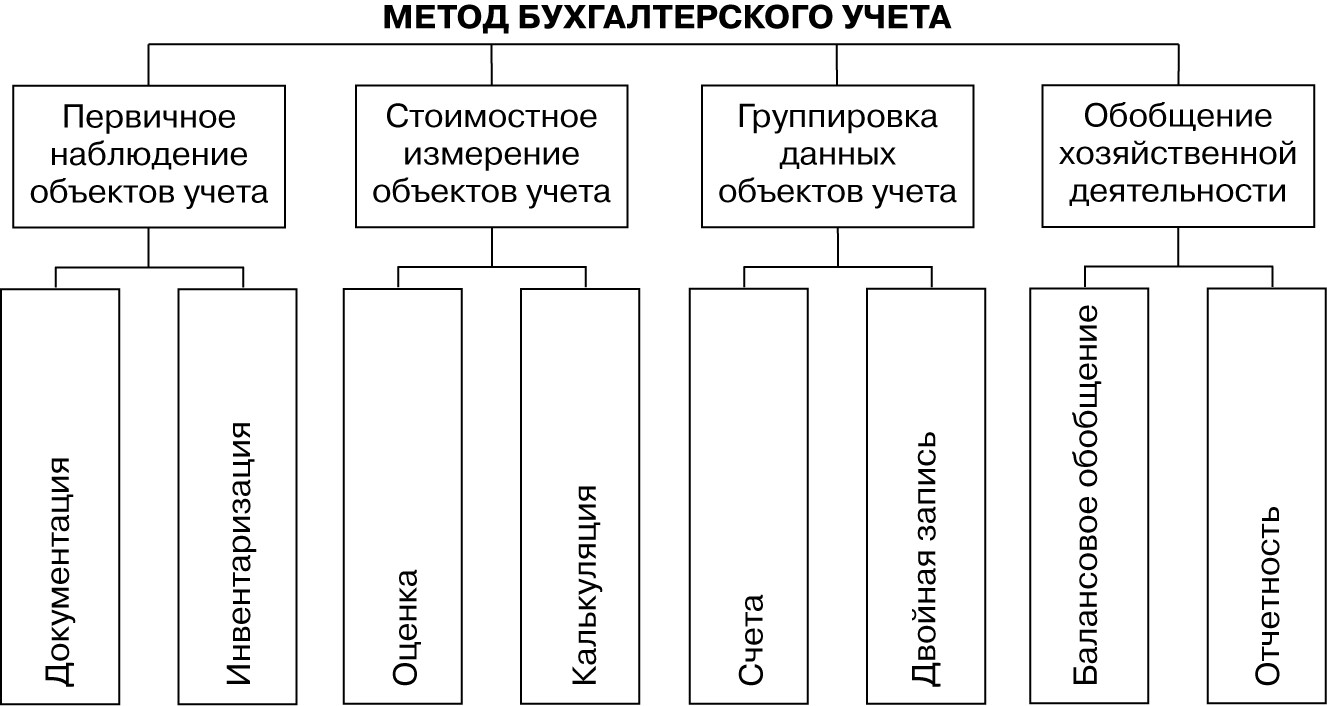 Алгоритм использования методов бухгалтерского учета на гостиничном предприятии
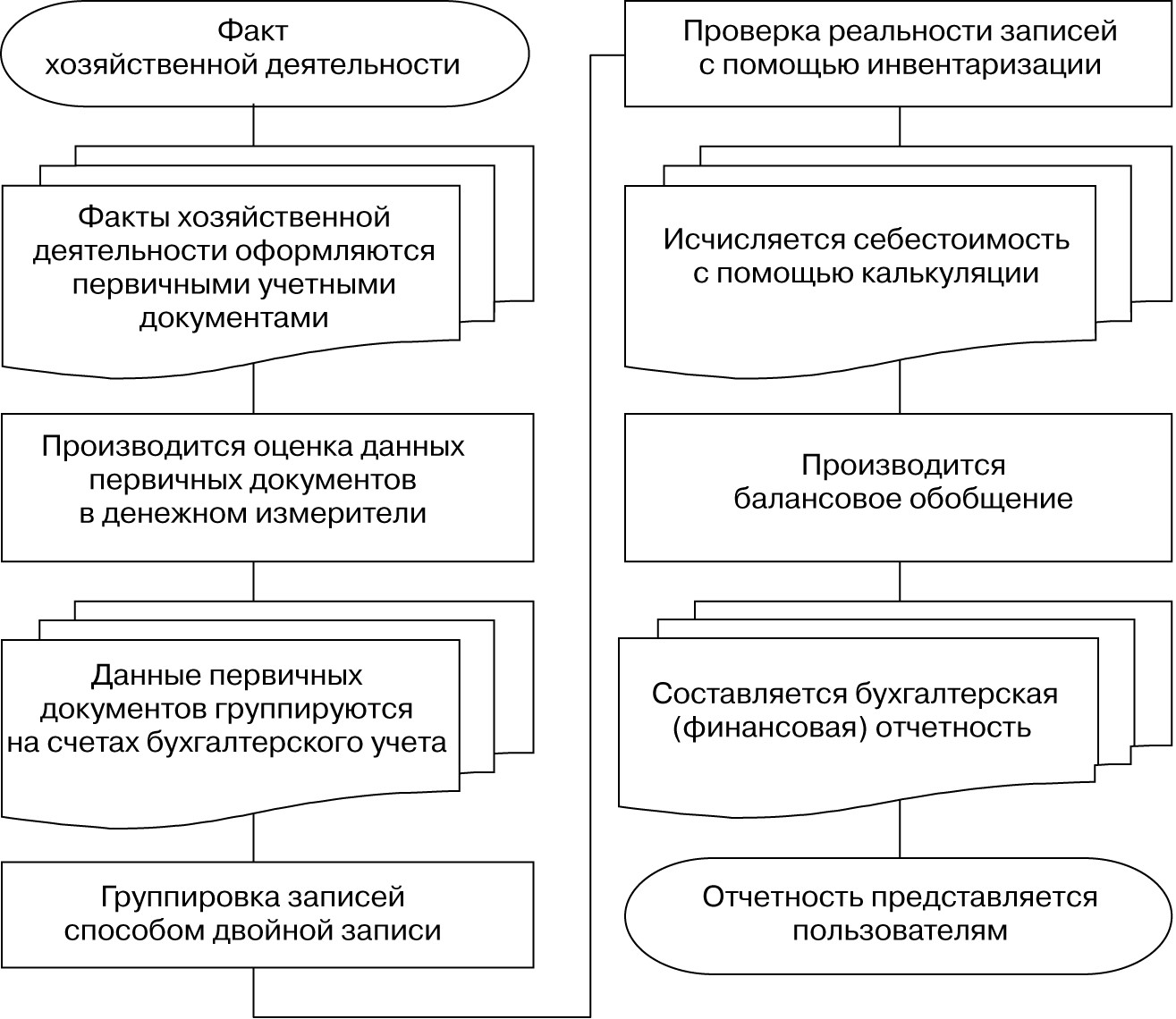 Вопрос 4.

Нормативное регулирование бухгалтерского учета 

(самостоятельно)
Вопрос 5.

Объекты бухгалтерского учета
Объектами бухгалтерского учета гостиничного предприятия, как и любого экономического субъекта являются:

— факты хозяйственной жизни;
— активы;
— обязательства;
— источники финансирования его деятельности;
— доходы;
— расходы;
— иные объекты в случае, если это установлено федеральными стандартами.
Активы гостиничного предприятия 

— это ресурсы, контролируемые гостиницей или аналогичным средством размещения, возникшие в результате прошлых событий, 
от которых гостиничное предприятие ожидает экономической выгоды 
в будущем.
В бухгалтерском учете активы  классифицируют по скорости оборота. 
 Те активы, которые находятся в обороте более 1 года, относят к группе внеоборотных активов, 
а те, которые находятся в обороте менее 1 года (либо более 1 года, но гостиничное предприятие уверено в способности быстро и без потерь превратить их в денежную форму, т.е. продать), включаются в группу оборотных активов. 

Внутри этих групп имущество разделяется по их экономической функции.
В состав внеоборотных активов гостиничного предприятия включают:

— основные средства;
— нематериальные активы;
— доходные вложения в материальные ценности;
— финансовые вложения; 
— прочие внеоборотные активы.
В состав оборотных активов гостиничного предприятия включают:

— запасы; 
— дебиторскую задолженность;
  — финансовые вложения;
— денежные средства и денежные эквиваленты; 
— прочие оборотные активы.
Кроме активов гостиничного предприятия, объектами бухгалтерского учета являются 
источники их формирования. 

Они, являясь пассивом гостиничного предприятия, классифицируются на собственные и заемные. 

собственные средства гостиничного предприятия образуются за счет таких источников как капитал (фонды), резервы, прибыль. 

Собственные средства (капитал) это чистая стоимость имущества, 
определяемая как разница между стоимостью активов (имущества) гостиничного предприятия и ее обязательствами.
Собственный капитал включает в себя:


— уставный капитал (складочный капитал, уставный фонд, вклады товарищей);

— добавочный капитал;

— резервный капитал;

— нераспределенная прибыль (непокрытый убыток).
Уставный капитал (уставный фонд)

 — сумма средств, которая фиксируется в учредительных документах на момент создания гостиничного предприятия как совокупность вкладов учредителей (стоимостная оценка вкладов всех учредителей). 

Уставный капитал является первоначально инвестированным капиталом. 
Как правило, уже в процессе деятельности гостиничного предприятия возникает добавочный и резервный капиталы.
Добавочный капитал

 — собственный капитал гостиничного предприятия, включающий сумму дооценки основных средств, 
проводимую в установленном порядке, 
а также сумму эмиссионного дохода акционерного общества, 
т.е. превышения продажной стоимости акций над их номинальной стоимостью.
Резервный капитал (резервы) 

это собственный капитал гостиничного предприятия, создаваемый из прибыли гостиничного предприятия и используемый в строго определенных целях (для покрытия непроизводственных потерь, убытков выплаты дивидендов при недостаточности прибыли и др.). 

Резервный капитал в свою очередь включает в себя: 
— резервы, образованные в соответствии с законодательством;
— резервы, образованные в соответствии с учредительными документами.
Нераспределенная прибыль 

это часть общей прибыли гостиничного предприятия, оставшаяся в его распоряжении в качестве источника финансирования. 

Нераспределенная прибыль по существу является конечным результатом деятельности гостиничного предприятия за определенный период деятельности.
При недостаточности 
собственных источников формирования активов, 
гостиничные предприятия 
привлекают заемные источники (заемный капитал).
Кредиты и займы — непогашенные долги гостиничного предприятия, т.е. кредиторская задолженность перед банками, другими юридическими и физическими лицами по полученным от них на возвратной основе средствам.
Займы — это полученные от других организаций (но не банков) средства под векселя и другие обязательства, а также средства от выпуска и продажи акций и облигаций организации.
Кредиты — суммы полученных от банков краткосрочных и долгосрочных не погашенных ссуд.
Долгосрочные обязательства — непогашенные суммы полученных кредитов и займов, подлежащие погашению в соответствии с договорами более чем через 12 месяцев после отчетной даты. 
Как правило, долгосрочные кредиты гостиничные предприятия получают в банках на капитальный ремонт и оснащение номерного фонда, других объектов и на другие долговременные цели. 

В состав долгосрочных обязательств включаются:
— заемные средства;
— отложенные налоговые обязательства; 
— оценочные обязательства; 
— прочие обязательства.
В случае если суммы кредитов и займов подлежат погашению в соответствии с договором в течении 12 месяцев после отчетной даты, то непогашенные на конец отчетного периода их суммы являются краткосрочными обязательствами. 

В состав краткосрочных обязательств включаются:
— заемные средства;
— кредиторская задолженность;
— прочие обязательства.